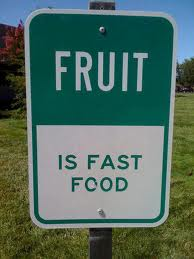 Fruit notes
Notes
A vitamin is a nutrient essential for growth and normal functioning of the body
Ascorbic acid is the chemical name for vitamin C
Scurvy is a disease that is caused by a lack of vitamin C
Carotene is a yellow to orange plant pigment that can be converted to vitamin C by the body. 

An enzyme is a substance which causes a chemical reaction to take place.
Pomes
Pomes are characterized by a smooth skin covering an enlarged fleshy area surrounding the core. Examples include:
Apple
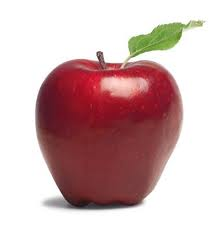 Pomes
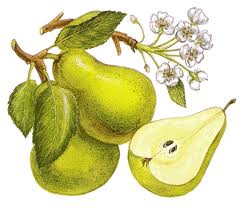 Pear
Pomes
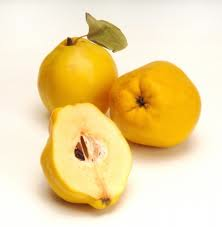 Quince
Pomes
Kiwi
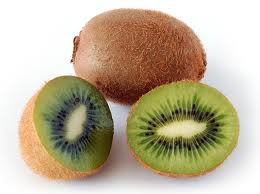 Drupes
Drupes contain a single seed surrounded by fleshy, juicy edible portion. Fruits that are classified as drupes are:

Peaches
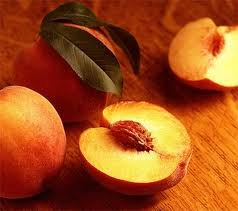 Drupes
Nectarines. Similar to peaches, but a smooth skin.
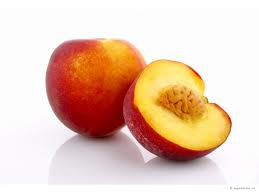 Drupes
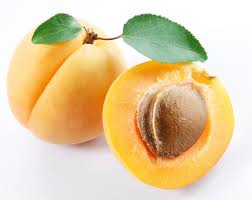 Apricots
Drupes
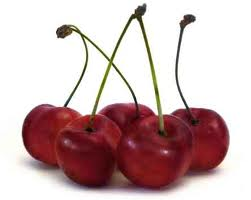 Cherries
Drupes
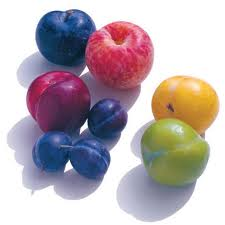 Plums
Berries
Berries have tiny seeds imbedded in the flesh  and a fragile cell structure. 
The best known berries are:
Blackberries
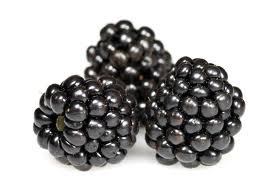 Berries
Blueberries
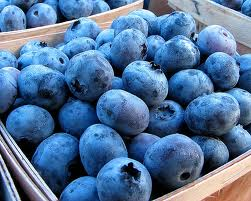 Berries
Cranberries
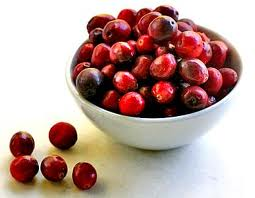 Berries
Strawberries
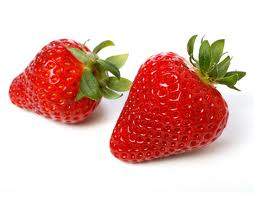 Berries
Grapes are also classified as berries. They have fairly tough skins and grow in bunches. They range in colour from green to red and purple.
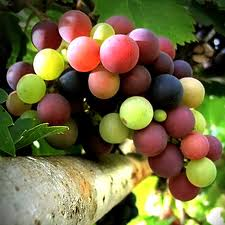 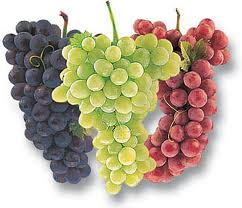 Citrus
Citrus fruits include grapefruit.
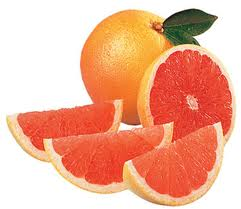 Citrus
Citron. (Not often eaten raw, but often candied)
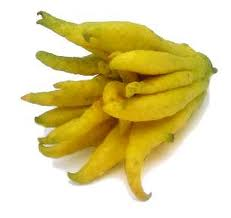 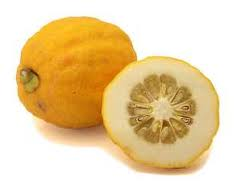 Buddah Hand citron
Citrus
Kumquat
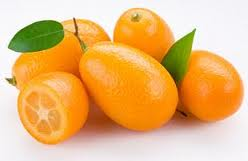 Citrus Fruit
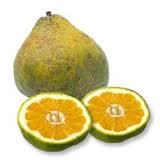 Ugli
Citrus
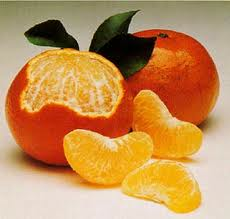 Tangerine
Citrus
Tangelo: cross between a tangerine, orange and grapefruit.
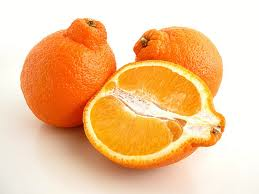 Citrus
Mandarin.  Which has loose skin and easily separated segments
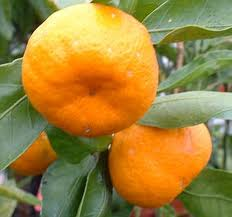 Citrus
Navel orange.
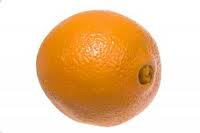 Citrus
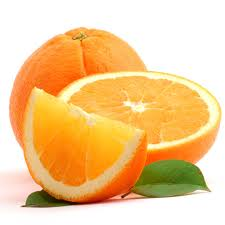 Valencia
Citrus
Temple
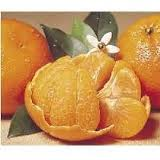 Citrus
Lemon
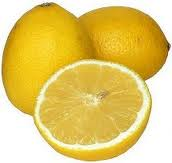 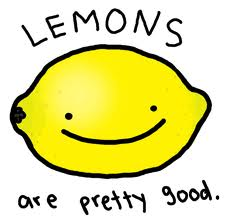 Citrus
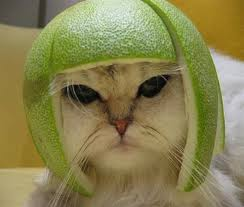 Lime
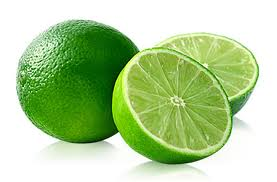 Melons
Some varieties of melons:
Muskmelon
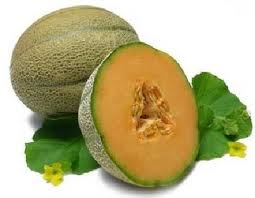 Melon
Casaba
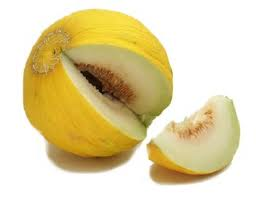 Melons
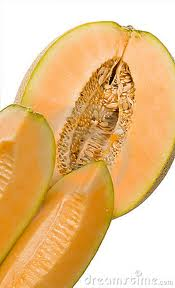 Persian
Melons
Cranshaw
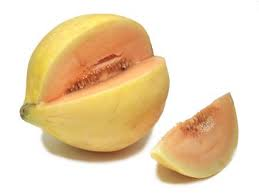 Melon
Cantaloupe
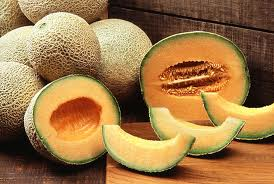 Melon
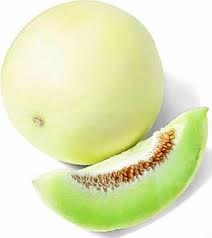 Honeydew
Melon
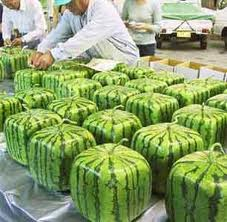 Watermelon
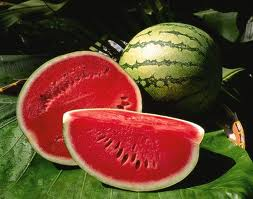 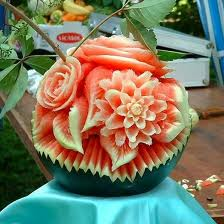 Tropical fruits
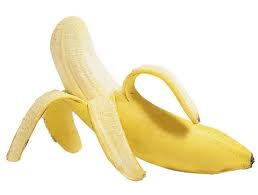 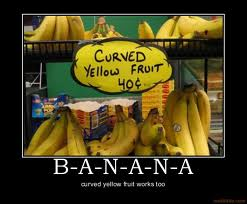 Banana
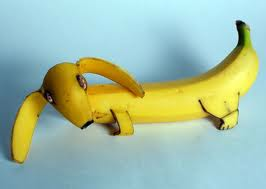 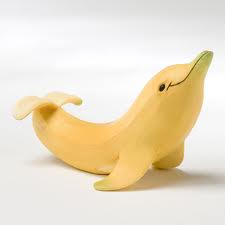 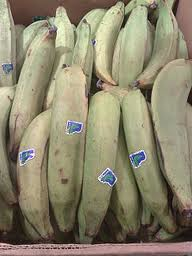 Tropical Fruit
Plantain
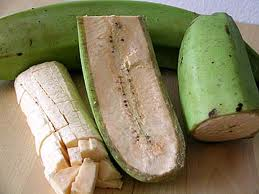 Tropical Fruit
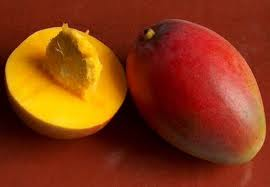 Mango
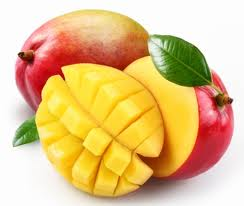 Tropical Fruit
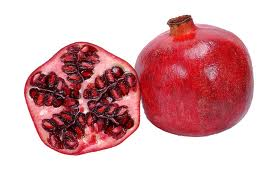 Pomegranate
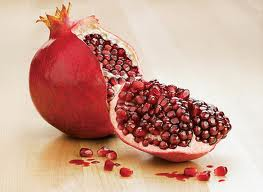 Tropical Fruit
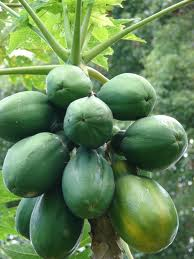 Papaya
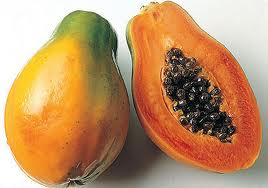 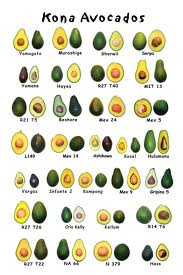 Tropical Fruit
Avocado
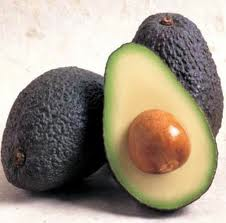 Tropical Fruit
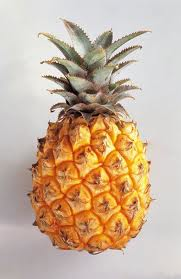 Pineapple
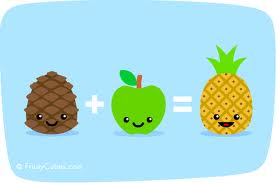 Tropical Fruits
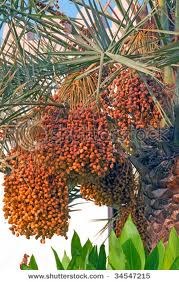 Date
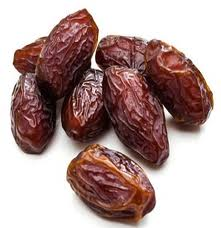 Tropical Fruit
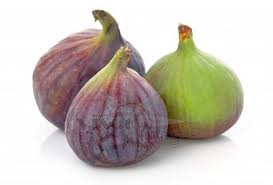 Fig
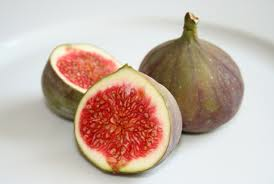 Dragon Fruit
Passion Fruit
Spiky Kiwano Melon
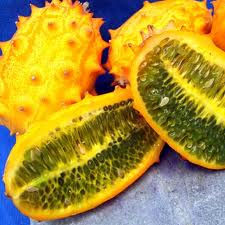 Star Fruit
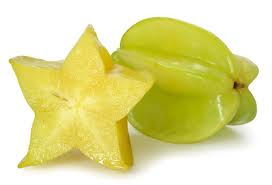 Prickly Pear
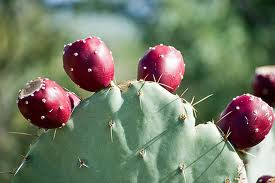 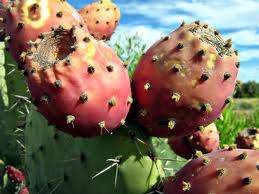 Lychee
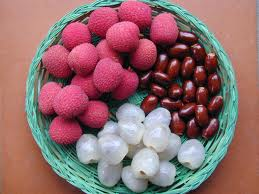 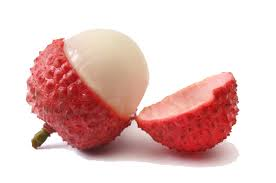 Durian
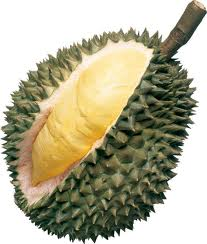 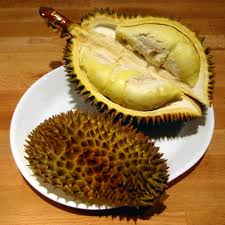 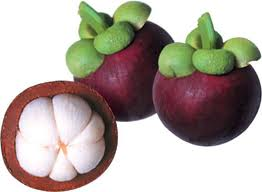 Mangostien
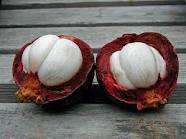 Fruit
Many fruits are available in several forms:
Fresh
Frozen 
Canned 
Dried
Buying Fruit
When buying fresh fruit, you should usually select only ripe fruit. Softening fruit can be slowed down by proper refrigeration. Large fruits are generally more expensive than others, and often have flavour and texture that are less desirable than those of similar fruits. Usually fresh fruits grown locally are lowest in price.
Frozen Fruit
Fruits to be frozen are usually sweetened and then frozen quickly; they are much like fresh fruits. During canning, fruits are exposed to high temperature to prevent spoilage. Dried fruits include plums (prunes), apricots, dates, figs, grapes (raisins), currants, and mixed fruits. During drying, most of the water is removed.
Purchasing Fruit
When purchasing fruit, it is important to consider the intended use. Popular eating apple because of their flavour are red or yellow delicious, while Rome Beauty and McIntosh have excellent cooking qualities
Grading Fruit
Grades for fresh fruit have been established by the USDA. The premium grades are US extra fancy , US Fancy, and US #1, while basic trading grades are US #1 and US #2.
Fruit Prices
Fruit prices are not a reliable guide to quality and nutritive value. Generally, those in season cost less. Good quality fruits are sound (free from blemishes, mold, etc.) crisp (not wilted or limp), and firm (not overripe or soft).
Selecting Fruit
When selecting frozen fruits, you must often rely on the brand name. Avoid buying packages that are stained or not hard frozen. 
Dried fruit come in protective cartons or in clear bags. Information about the contents is on a label.
Fruit Storage
Most fruits are stored in the refrigerator; those with strong aromas should be wrapped first. Frozen fruits should not be thawed until ready for use and should never be refrozen. Canned foods should be stored in a cool, dry place before opening, and in the refrigerator after opening. Cooked dried fruits should be covered and refrigerated.
Nutrients
The nutrients are divided into six groups
Carbohydrates
Fats
Proteins
Vitamins 
Minerals
Water
Nutrients
Fruits are the best sources of vitamin C
They also contain vitamins A and B
The fruits that provide the most vitamin C belong to the citrus group. 
Your body does not store vitamin C, so you should eat a food high in vitamin each day.
Nutrients
The minerals calcium and iron are found in fruits in important amounts, along with carbohydrates sugar and cellulose.
Raw Fruits
Raw fruits need only a thorough washing before eating. Discolouration of low acid fruits can be prevented by sprinkling the cut surface with acid fruit juice.
Fruit Cookery
The two principles  involved in fruit cookery are:
A change in texture , form or consistency of fruit 
The preservation of nutrients
Fruit Cookery
When fruits are cooked in moist heat the cellulose becomes soft and the fruit breaks apart. 
If you want the fruit to retain its shape, you should add sugar to the cooking water.
Preserving Nutrients
To preserve nutrients in fruits, do not expose them to oxygen (in the air) for long periods of time and cook them in as little water as possible. You will also retain more nutrients when fruits are used with their skins.
Fruit Cookery
Fruits are most often cooked by simmering, stewing and baking. 
To simmer, fruits are cooked in their own juices or a small amount of water. They are often mashed to give uniform consistency. 
Stewed fruit is usually cooked in liquid with sugar to retain the shape. 
Fruits with heavy skins are good for baking.
Fruit Cookery
Dried fruits should be cooked at a simmering temperature in a covered pan.
When sugar is used, it is added at the end. 
Fruits may be made into fritters by dipping them in a batter and deep-frying them. 
Fruits are often used in baked products such as quick breads and pies. 
Fruit-flavoured sherberts and ice creams are always popular.
Fruit Preservation
Canned, frozen and dried fruits offer a  convenience, by preventing spoilage and eliminating preparation procedures. 
Convenience items have been designed to help people use less time, effort and energy in meal preparation. However, because of the wide variety, decision making has become more complicated.